GI Bill® 101
Presented by Laura Bach
Associate Director 
Washington Student Achievement Council
State Approving Agency
2
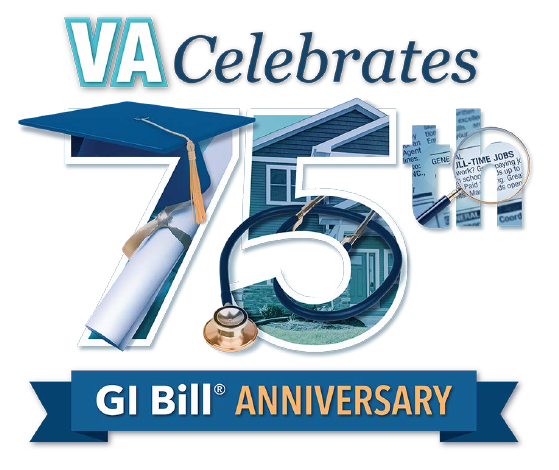 Happy Anniversary GI Bill®!
Saturday, June 22, 2019, marked the 75th anniversary of the Servicemen's Readjustment Act of 1944, better known as the GI Bill. This landmark law provided college tuition assistance to a generation of veterans and was a major contributor to America's economic prosperity in the years following the World War II.
 
It is an honor and privilege to be part of this most successful program and the legacy of creating success for our veterans and their families.
3
There are several versions of the GI Bill® currently in usage:
Chapter 33 – Post 9/11 GI Bill®
Chapter 30 – Montgomery GI Bill®
Chapter 35 – Survivors and Dependents
Chapter 1606 – Montgomery GI Bill® Selected Reserve
Chapter 31 – Vocational Rehabilitation
4
School responsibilities
Each school will designate at least one VA Certifying Official to carry out reporting requirements

School must keep the VA informed of the enrollment status of veterans and other eligible persons

School must maintain records and make all records available for inspection by VA and/or SAA
5
Post-9/11 GI Bill® Eligibility
An individual who served on active duty after 09/10/01 may be eligible for the Post-9/11 GI Bill® if the individual—
Served for an aggregate period of at least 90 days.

Exception:  An individual discharged due to a service-connected disability after serving at least 30 continuous days on active duty after 9/10/01, may also be eligible.
5
6
Eligibility Criteria
*Excludes time in Basic Military Training and/or Skill Training
6
7
Eligibility Criteria
Qualifying active duty does not include the following:

Service Academy Contract Period; or
 ROTC contract period under 10 U.S.C. 2107(b); or
 Service terminated due to an erroneous or defective enlistment; or
 Service used for loan repayment; or
 Selected Reserve Service used to establish eligibility under chapter 30, 1606, or 1607.
7
8
Eligibility Criteria
In order to retain eligibility after meeting the service requirements, an individual must—
Continue on active duty; or
Be honorably discharged from Armed Forces; or
Be honorably discharged for further  service in a reserve component; or
8
9
Eligibility Criteria
Be honorably discharged and placed on the retired list, temporary disability retired list, transferred to Fleet Reserve, or to Fleet Marine Corps Reserve; or
Be discharged or released for: 
Injury Existing Prior to Service (EPTS), 
Hardship (HDSP), or 
Condition Interfered with Service (CIWD).
9
10
Period of Eligibility
Veterans who left active duty before January 1, 2013, have 15 years from the date of release to use benefits.
If you are a spouse using transferred benefits and your spouse left active duty before January 1, 213, you have 15 years from your spouse’s date of release to use your benefits.
If you are a Fry Scholarship recipient and the parent’s death occurred before January 1, 2013, you have until age 33 to use your benefits.  (There is no time limit for Fry Spouses)
10
[Speaker Notes: Active duty of 90 continuous days.]
11
Period of Eligibility (cont)
If a veteran was discharged on or after January 1, 2013, then there is no longer any time limit to use benefits.

Benefits are still capped at 36 months
12
Entitlement
Generally, entitlement provisions under the Post-9/11 GI Bill® are similar to those under other education benefit programs:
Individuals may receive up to 36 months of benefits;
If an individual’s entitlement exhausts during a quarter or semester, benefits may be extended until the end of the term (except for dependents using TOE);
Individuals eligible for more than one program administered by VA are limited to 48 months of benefits using a combination of programs.
12
13
Transfer of Entitlement (TOE) Post 9/11 GI Bill® (Chapter 33) only
The Department of Defense offers members of the Armed Forces the opportunity to transfer Chapter 33 benefits to their spouse or dependent children.
A member of the Armed Forces must have served at least six years and agree to enlist for four more years, then TOE is possible.
A service member can split his/her 36 months up between eligible persons.
Effective 7/12/19 eligibility to transfer benefits will be limited to service members with at least 6 years but nor more than 16 years of active duty or selected reserve service.
14
Key TOE takeways
A service member must be on active duty status to transfer benefits to eligible dependents!

A service member or veteran retains the right o revoke or modify the transfer at any time.
15
Chapter 33 Benefit Payments
Tuition and Fees (in state rates for public schools)
Monthly Housing Allowance
Books and Supplies Stipend
Kickers/College Fund/”Buy-Up”
Yellow Ribbon Program
Miscellaneous Payments
15
16
Tuition and Fees
Public Schools – The actual net cost for in-state tuition and fees after the application of any waiver, scholarship, aid or assistance (other than loans and funds provided under section 401(b) of the Higher Education Act of 1965) provided to the institution and specifically designated for the sole purpose of defraying tuition and fees.  No annual cap.
17
Residency Issues
The Yellow Ribbon program is still in effect for out of state tuition, and those institutions that exceed the cap. 
In accordance with Section 702 of the Veterans Choice Act of 2014, public IHL will charge the in-state tuition rate, regardless of residency status, as long as the Veteran lives in the state, enrolls within three years of separation from active duty service of 90 or more days or they are in receipt of CH 31 benefits.
18
Tuition and Fees (continued)
Private Schools -  Same as public, with an annual cap.  Current cap (as of August 1, 2018) is $23,671.94 per year.

Tuition and Fees are paid directly to the school for CH 33 students.
19
What exactly will GI Bill®  pay for?
Course to Program Applicability
Only courses that satisfy degree requirements outlined by the curriculum guide or graduation evaluation form can be certified for VA purposes
If a student takes a course that does not fulfill a program requirement, it cannot be certified for VA purposes
A program requirement may be a pre-requisite to a higher level required course.
Excessive free electives, for example, cannot be certified
All prior credit must be evaluated, and if applicable, applied toward the student’s degree program
20
What if someone else paid for the prior credit?
It does not matter who paid for the student’s prior credit.  
It could have been the VA, Military Tuition Assistance, Federal Financial Aid, Scholarship funding, Mom and Dad, the student etc...
If the degree requirement (General Education, Major required or General Elective) is already satisfied by a student’s prior credit, it may not be certified to the VA.
The student may choose to re-take a course, but if the degree requirement was previously satisfied, it may not be certified to the VA for payment.
21
Monthly Housing Allowance(in residence)
Equivalent to the Basic Allowance for Housing (BAH) for an E-5 with dependents.
Amount determined by ZIP code of the IHL where the student is enrolled (Student does not have to live in same ZIP code)
https://www.va.gov/gi-bill-comparison-tool
The Colmery Act changes this payment to the zip code where the student takes the majority of their courses, effective August 1, 2018.  However – this provision has not been enacted yet.  VA is working on an IT solution and underpayments will be paid retroactively in 2020.
21
22
Monthly Housing Allowance
Prorated based on the percentage of the individual’s payment tier (i.e.: 40% to 100%).
Active duty members, spouses of active duty members, and anyone training at ½ time or less, are not eligible for the monthly housing allowance.
Students must have at least one class in residence to get full BAH rate


Note:  Housing allowance payments are paid directly to the eligible person on a monthly basis.
23
Monthly Housing Allowance
Individual does not have be paying rent, room and board, or mortgage to qualify
If a husband and wife are each eligible for chapter 33 and attending school more than ½ time, then each of them may be paid a separate monthly housing allowance
Three children living at home using transferred benefits could also each receive a monthly housing allowance
24
Examples of 2019 WA BAH Rates (Eff August 2018) per month for full time enrollment
Seattle - $2,505.00
Bellingham - $1,647.00
Vancouver - $2,193.00
Olympia - $1,824.00
Pullman - $1,326.00
Spokane - $1,257.00
Yakima - $1,116.00
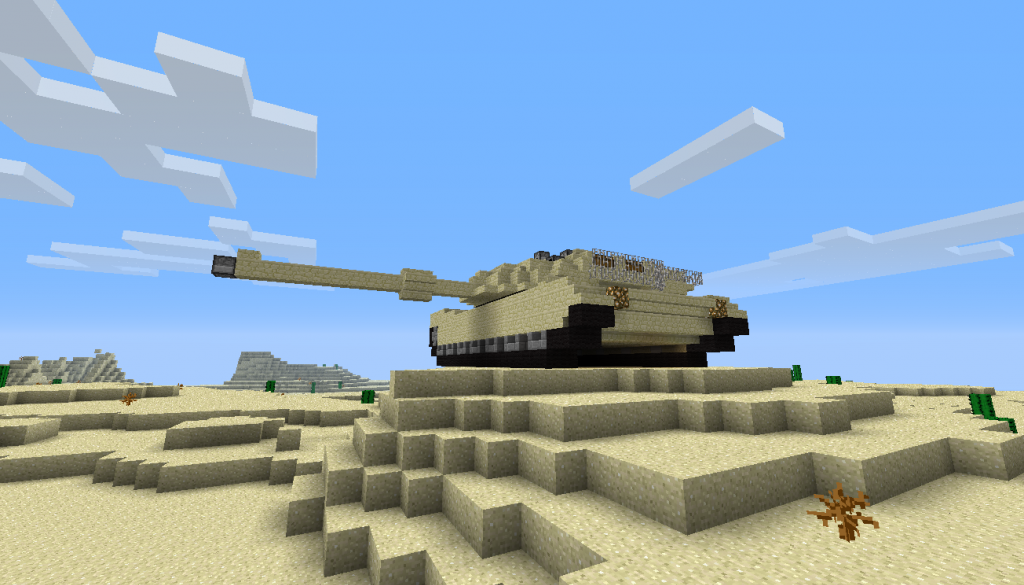 Distance Education
The Veteran will receive one half of the national average for BAH rate when enrolled totally on-line, currently $825.00 per month. 
However, if one class is taken physically on the facility’s campus, then the MHA will be the same as if attending the institution based on the student’s rate of pursuit.
26
What about “Hybrid” or “Blended” Classes?
VA does not recognize the term “HYBRID” or “Blended”!
For VA certification purposes a course is either “In Residence” or “Distance Learning”

In-residence training for undergraduate students consists of regularly scheduled standard class sessions (at least once every two weeks).  The total number of hours of classroom instruction (based on 50 minutes of instruction per hour) must equal, or be greater than, the number of credit hours awarded for the course multiplied by the number of weeks in the term.
In-residence training for graduate students consists of at least two regularly scheduled standard class sessions, research (either on or off campus), or a combination of both.
27
Examples of in-residence
EXAMPLE: A student is enrolled in a 3-credit course over a 16 week semester.  The course must be scheduled for a total of 48 hours of class sessions and meet at least every other week.


EXAMPLE: A student is enrolled in a 3-credit course over a 5 week term.  The course must be scheduled for a total of 15 hours of class sessions and meet at least every other week.
28
Books and Supplies Stipend
Up to $1,000 per academic year
$41.67 per credit hour
Up to 24 credit hours in a single academic year
Lump sum payment (each quarter, semester or term attended) paid directly to the individual
Prorated based on the percentage of the maximum benefit payable
Active duty members are eligible
28
29
Kickers/College Fund/”Buy-up”
MGIB (ch30) or MGIB-SR (ch1606) kickers
Paid in lump sum to student each enrollment period based on rate of pursuit
Paid to spouses/children if they are using transferred benefits
Will be paid with the monthly housing allowance
$600 buy-up does not transfer to Chapter 33
30
Yellow Ribbon Program
Only individuals entitled to the 100 percent benefit rate (based on service requirements) may receive this funding
Spouses and children using transferred benefits from a service member are also eligible for the Yellow Ribbon Program
IHLs may voluntarily enter into an agreement with VA to fund tuition and fees costs that exceed the highest in-state undergraduate tuition and fees for the State where the IHL is located
30
31
Yellow Ribbon Program
VA will match each additional dollar that an IHL contributes, up to 50% of the difference between the student’s tuition benefit and the total cost of tuition and fees. 
The combined amounts may not exceed the full cost of the IHL’s established charges. 
Yellow Ribbon payments will be issued to the school on behalf of each student via EFT (or paper check if EFT information is not available).
Payments will include student identification information and the semester, quarter or term the payment is covering.
32
Miscellaneous Payments
Licensing and Certification Tests
Eligible individuals may be reimbursed for multiple licensing or certification tests *
Test must be approved for VA benefits
Test must be taken on or after August 1, 2009
Limit on cost is $2000 and will count towards entitlement 

NOTE: Payment issued directly to the student in a lump sum
32
33
Miscellaneous Payments
Rural Relocation Benefit
One-time payment of $500 for individuals who reside in a county with six or less persons per square mile, if individual
Physically relocates at least 500 miles, or
Travels by air to attend school if no other transportation exist
  
NOTE: Payments issued directly to the student in a lump sum
33
34
IHL/NCD Pay Scale by Chapter
On-the-Job-Training and Apprenticeships
All GI Bill® Chapters qualify for use with approved OJT/APP training programs.
The WSAC/SAA is the approving authority.
Typically, OJT programs are six months to two years in length, and apprenticeships are two to five years long. 
Examples of these programs include:  Plumbers, Electricians, Carpenters, Cement Masons, Police Officers, Deputy Sheriffs and many other professional trades.
Persons must be in a paid training status to receive GI Bill® benefits.
36
APP/OJT Pay Scale by Chapter
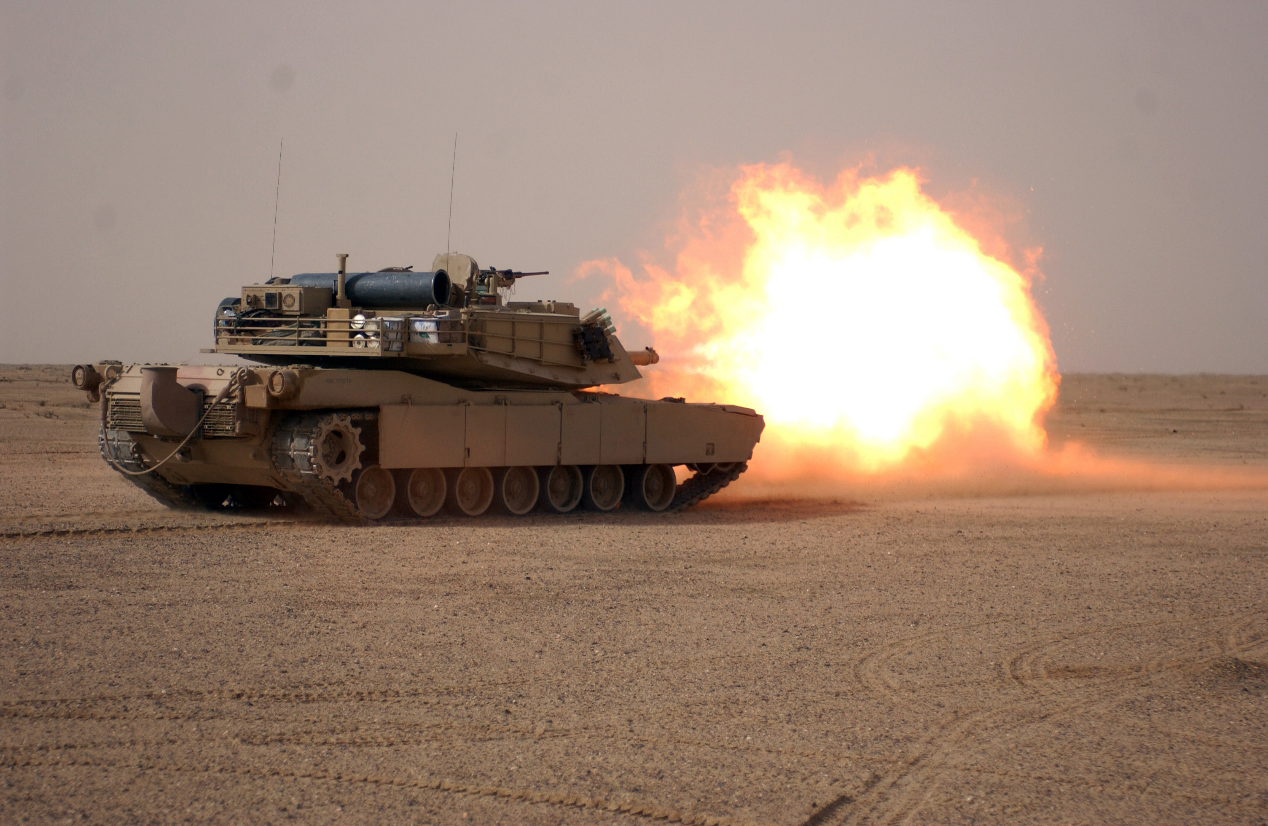 NCD (Non-College Degree) Eligibility
Vocational and Trade schools will qualify with a maximum ceiling of $22,671.94 /academic year.  Vet students will qualify for books/supplies stipend along with living expense BAH payment as is currently paid at colleges and universities.  Any tuition/fee payments that exceed $23,671.94 cap can be covered by Yellow Ribbon funds if the school elects to participate in that program.
IHL Institutions
The VA will pay for any program offered at an approved for profit or not for profit private institution up to a Doctorate program up to $23,671.94 per academic year.
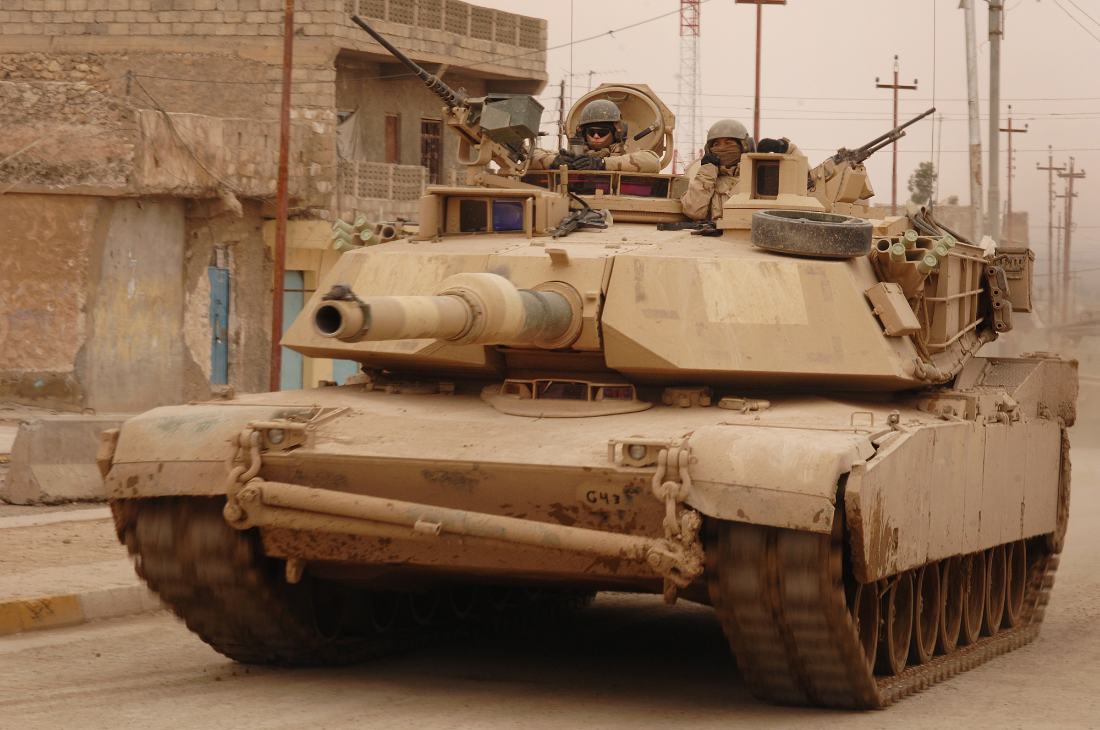 39
Flight Training Chapter 33
Student pursuing Aviation Degree at a Public College/University :
Currently, all tuition and fees are paid (same as any other academic degree program).
Student pursuing Aviation Degree at a Private College/University:
Tuition and fees are subject to the annual cap ($23,671.94)




Flight Training at a Flight School:Stand-alone NCD type schools are currently capped at $11,562 per academic year
40
Flight Training Chapter 33 (cont)
Student pursuing Flight Training at a “stand alone” flight school
Benefits are capped at the annual rate of $13,526.81.

Flight Training Under Chapter 30:
Benefits are paid at the rate of 60% of approved charges
Entitlement charged at the rate of one month for each $1,619.00 paid.
41
State Approving Agencies and the VA
State Approving Agencies (SAAs) are responsible for the review, evaluation, approval and oversight of schools and training facilities to ensure state and federal criteria are met for veterans and other eligible persons using VA Education Benefits.
SAA assist the Department of Veterans affairs in preventing fraud, waste and abuse in the administration of the GI Bill®.
SAAs also provide technical assist and outreach to veterans as well as schools/training facilities in Washington State.
42
State Approving Agencies (cont.)
There are two State Approving Agencies in Washington State: 
The Workforce  Training and Education Coordinating Board’s State Approving Agency
Washington Student Achievement Council’s State Approving Agency
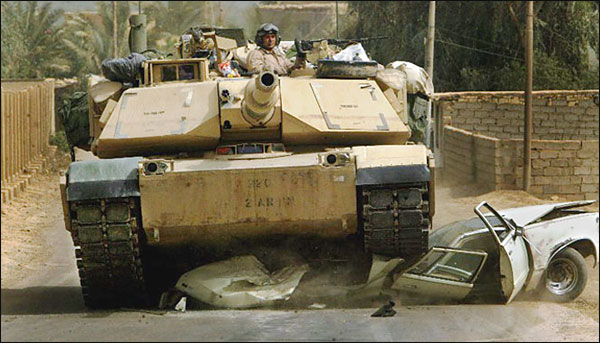 Questions ????
Laura Bach
360-753-7821
laurab@wsac.wa.gov
44
References
GI Bill®  Website
www.gibill.va.gov
Sign up for FAQ updates!
Sign up for RSS feeds to be notified of any change on web page (orange block on page that says RSS) 

Ask a Question
https://gibill.custhelp.com/app/utils/login_form/redirect/ask
Use this link to securely correspond with the VA regarding any question you have pertaining to the GI Bill® . 
This is an excellent tool for you to use, and documents your correspondence.

GI Bill®  Call Center (VA staffed)
 1-888-GIBILL-1

Yellow Ribbon Mailbox
 yellow.ribbon@va.gov

Section 702 info
http://benefits.va.gov/gibill/702.asp
44